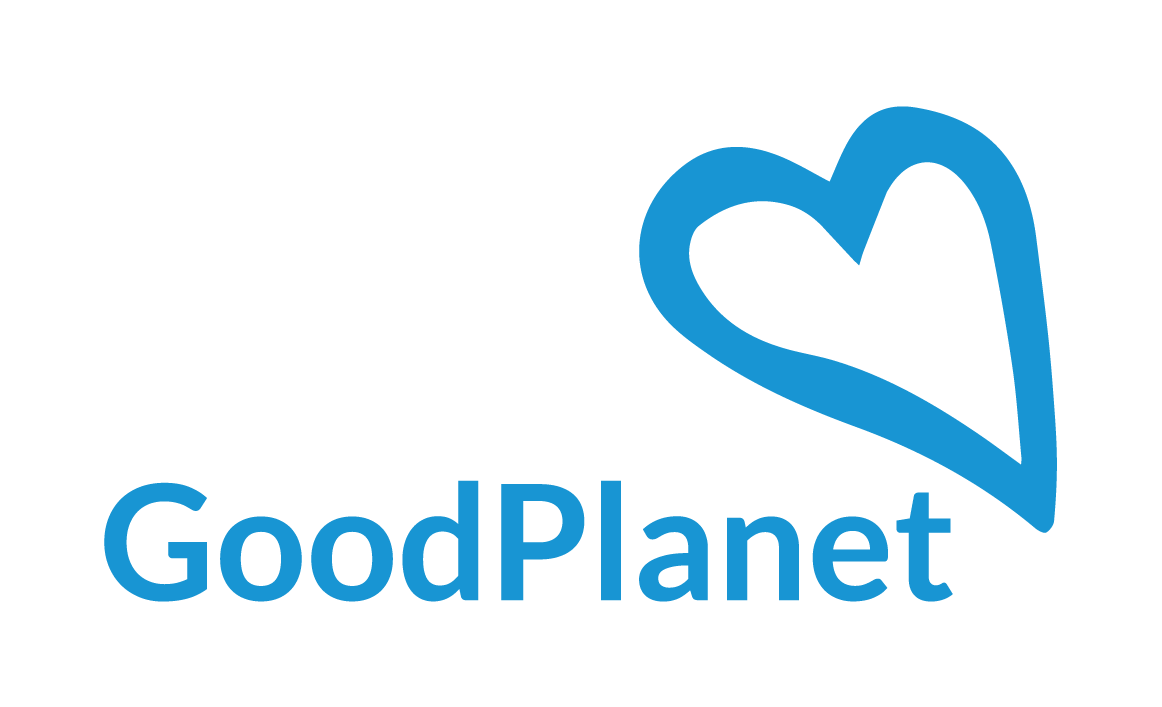 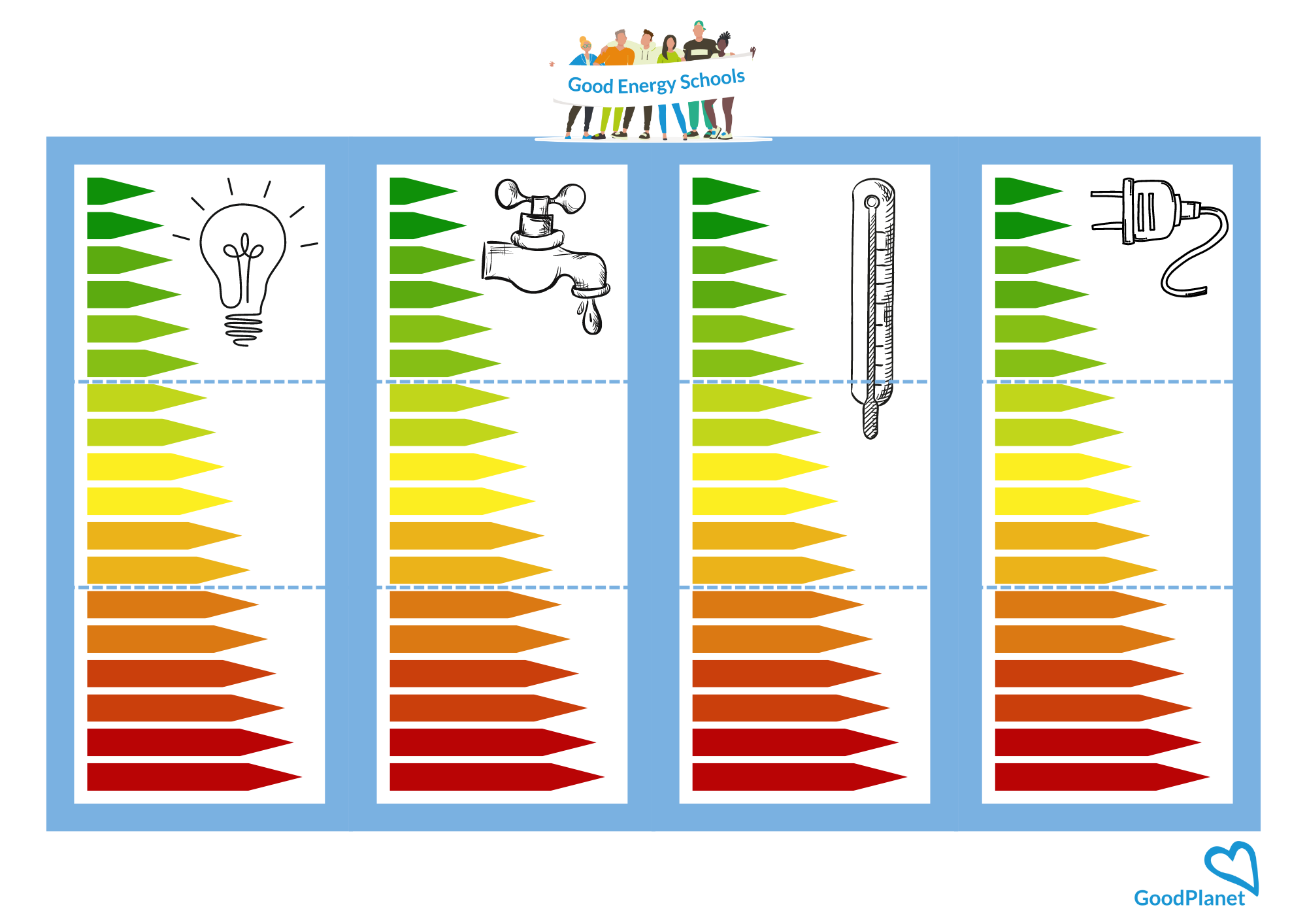 [Speaker Notes: Klas in 4 groepen verdelen
Alle groepen beginnen onderaan: Op dit moment zijn ze niet energiezuinig of bewust bezig met energie. Dat willen we natuurlijk anders. Hun doel is bovenaan geraken en dus energiezuiniger & energiebewuster leven.Dat doen ze door juiste antwoorden te geven of opdrachten correct uit te voeren. 
Iedere keer als een groep over een stippellijn gaat, moeten ze een objectenkaart trekken. Deze kaart is goed of slecht en dat groepje mag 1 plaats naar boven of naar beneden. 

Uitbereiding activiteit 2: 
Als een groep boven is krijgt deze groep een raadsel, de oplossing van dit raadsel is 1 cijfer. Als alle vier de groepen boven zijn én hun raadsel hebben opgelost, heeft de klas dus 4 cijfers, waarmee ze het cijferslot van de koffer openkrijgen.]
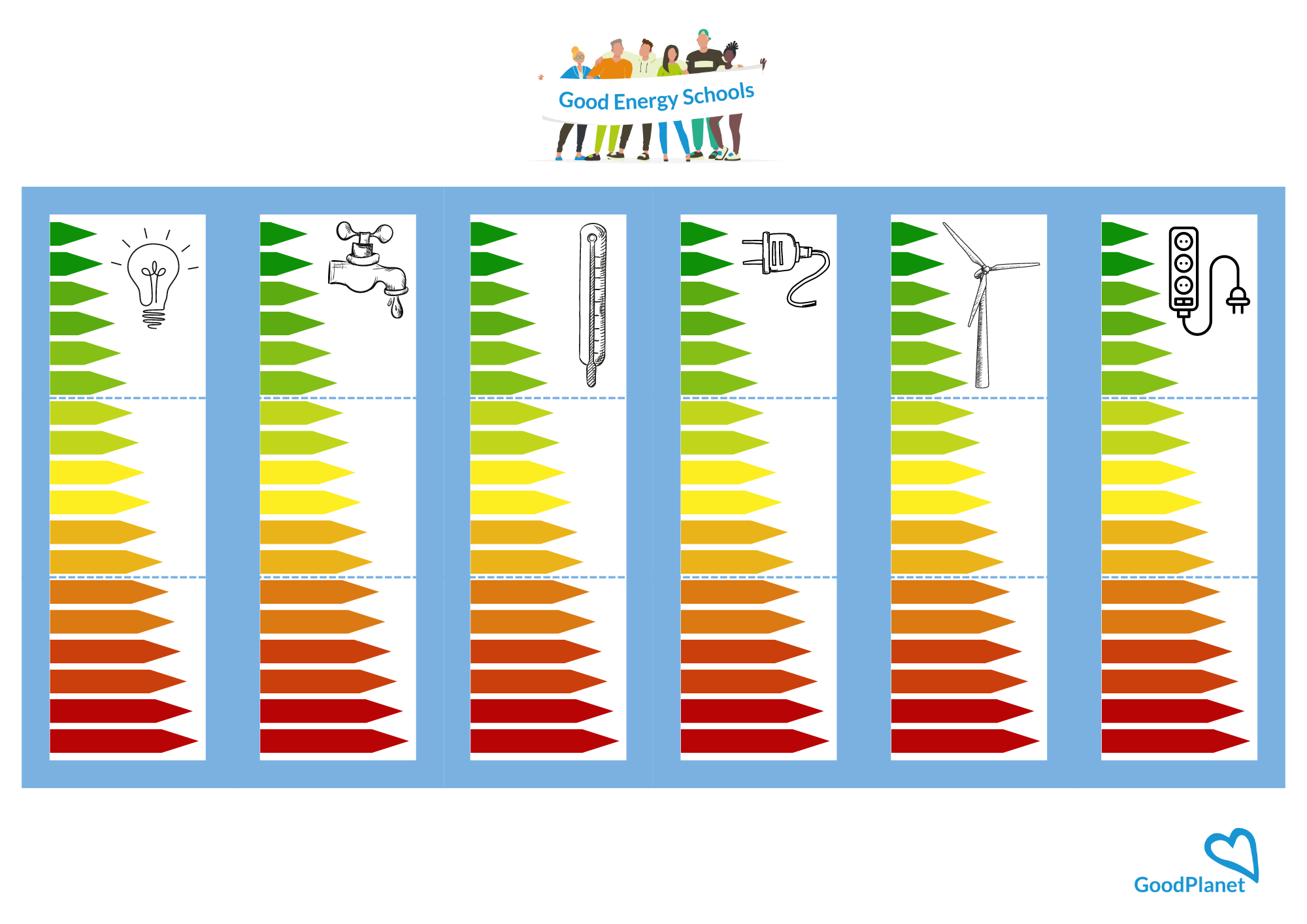 [Speaker Notes: Grote klasgroep: Klas in 6 groepen verdelen]
1. Wat is energie?
Motivatie
‘Voeding’ om machines te laten werken
Warmte
[Speaker Notes: Antwoord: alle antwoordmogelijkheden zijn juist. Binnen de lessen praten we over energie in de betekenis van antwoord B.]
2. Je hebt een fiets met dynamo. Je missie is om een boterham te roosteren (3 minuten, 700 Watt). Kan jij dit?
Ja!
Ik kan dat niet, maar mijn papa lukt dit wel.
Nee
[Speaker Notes: Antwoord: Nee, zelfs een prof wielrenner lukt dat nauwelijks.]
3. Wat zijn de meest gebruikte energiebronnen in de wereld?
Aardolie, steenkool en aardgas
Kernenergie, windenergie, zonne-energie
Aardolie, kernenergie en windenergie
85 %
[Speaker Notes: Antwoord: A Bron: https://caristeo.com/wp-content/uploads/2022/01/NRJ-1024x669.jpg

Bijkomende info: 
Aardolie + aardgas + steenkool = 85% van de verbruikte energie.
Aardolie, aardgas, steenkool en biomassa moeten verbrand worden om energie te creëren.
Aardolie, steenkool, aardgas en kernenergie zijn niet hernieuwbaar.
Windenergie, zonne-energie, water en biomassa zijn hernieuwbaar.
Biomassa = organisch materie.]
zonne-energie
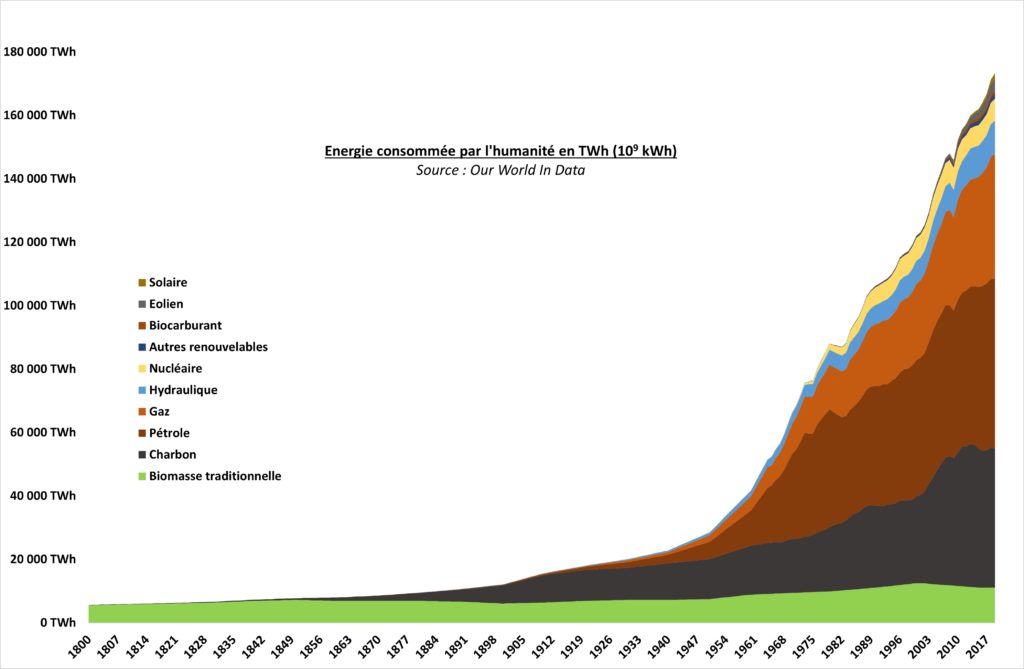 windenergie
biobrandstof
hernieuwbaar andere
kernenergie
waterkracht
aardgas
fossiele brandstoffen 
85%
aardolie
steenkool
biomassa
[Speaker Notes: Bron: https://caristeo.com/wp-content/uploads/2022/01/NRJ-1024x669.jpg
Deze grafiek toont het wereldwijde verbruik van energie na de industriële revolutie (1750/1760). Op de y-as zijn we het verbruik in TerraWattUur. Op de x-as de jaartallen. Het eerste dat opvalt is de exponentiele stijging van de grafiek. Als we kijken naar het pakketje aardolie, aardgas, steenkool (fossiele brandstoffen) dan zien we dat dit 85% bedraagt.]
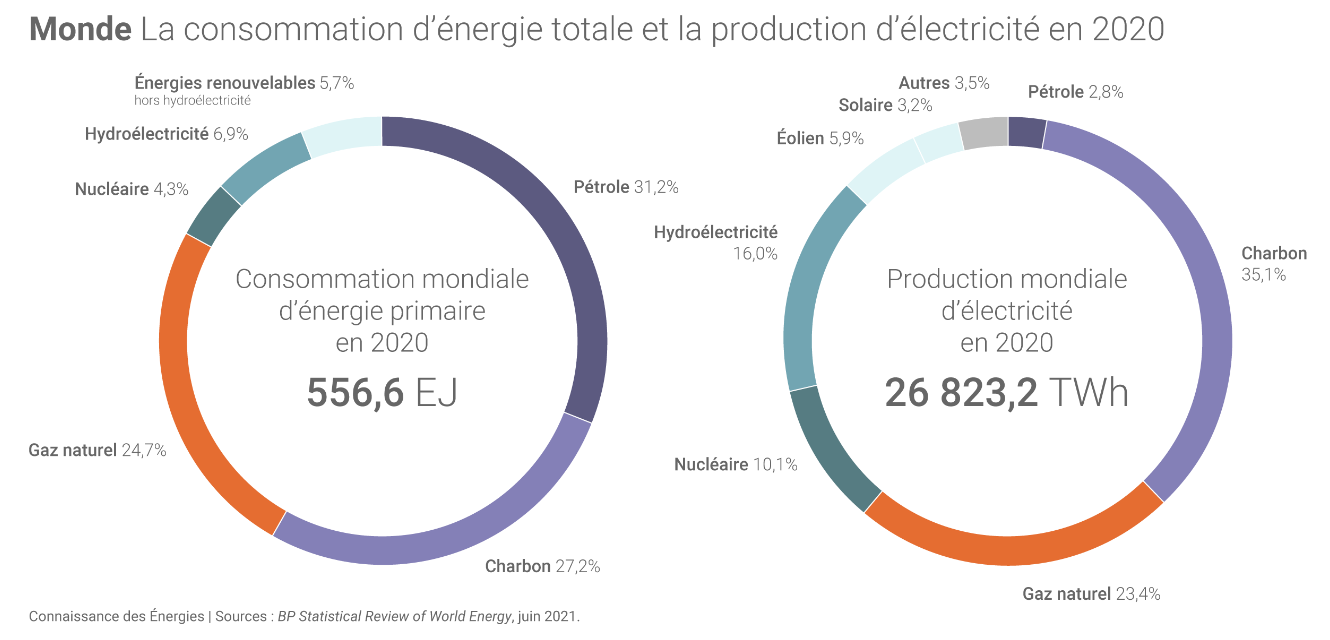 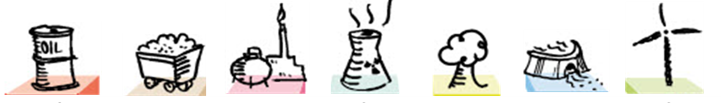 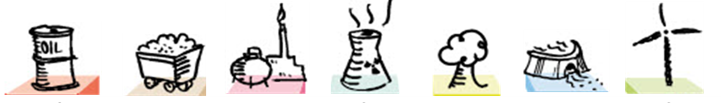 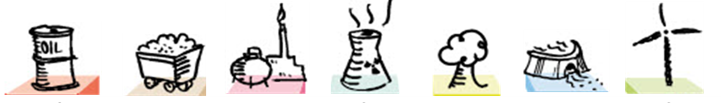 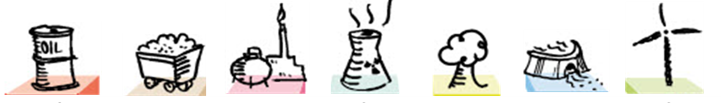 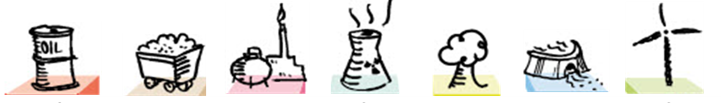 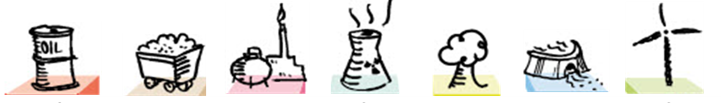 [Speaker Notes: Source : BP Statistical Review of World Energy 2021 : les chiffres clés de l’énergie dans le monde | Connaissances des énergies (connaissancedesenergies.org)

Pour la production de 2022 : Les capacités électriques renouvelables dans le monde : statistiques 2023 | Connaissances des énergies (connaissancedesenergies.org)]
4. Welk rijtje omvat enkel hernieuwbare energiebronnen?
Aardolie, steenkool, aardgas
Water, zon, wind
Water, aardgas, kernenergie
[Speaker Notes: Antwoord: B]
Energiebronnenniet-hernieuwbaar              hernieuwbaar
zon
aardolie
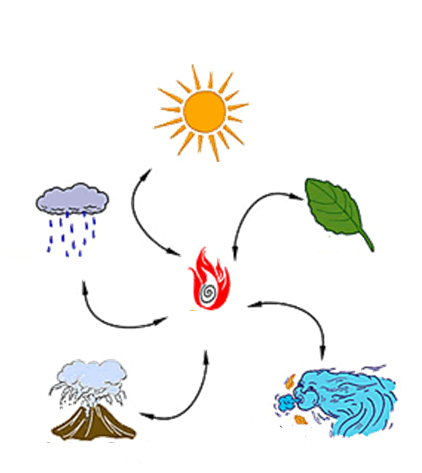 biomassa
waterkracht
steenkool
kernenergie 
(uranium)
aardgas
wind
aardwarmte
[Speaker Notes: Opmerking: Opgepast met biomassa hernieuwbaar te noemen: door ontbossing etc zou ook biomassa op kunnen geraken.Opmerking: In het Nederlands zeggen we « aardgas », in het Engels: « natural gas » en in het Frans is het « gaz naturel » Natural gas en gaz naturel dat klinkt « natuurlijk » alsof het biologisch of hernieuwbaar zou zijn.]
5. Tijdens welk seizoen produceren zonnepanelen het meeste elektriciteit?
In de lente  vogelgeluid en flapperende vleugels
In de zomer  puffen en met je handen wapperen
In de herfst  blazen en een boom in de wind nadoen
[Speaker Notes: Antwoord: A
Uitleg: zonnepanelen werken op zonlicht, niet op warmte! De elektrische onderdelen kunnen oververhitten in de zomer. Af en toe regen helpt het vuil van de zonnepanelen te verwijderen.
Bron: https://www.energids.be/nl/vraag-antwoord/wanneer-is-de-opbrengst-van-mijn-zonnepanelen-het-grootst/2368/ 

Werkvorm: Meervoudige intelligentie: muzikaal + beweging]
6. Hoe werkt een thermische elektriciteitscentrale? Zet in de juiste volgorde.
Warmte zet water om in stoom.
Aardolie, aardgas of steenkool wordt verbrand.
Stoom afkoelen tot water voor sterke circulatie.
Beweging wordt omgezet in elektriciteit.
B – A – D - C
Thermische elektriciteitscentrale
Aardolie, aardgas of steenkool wordt verbrand.
Warmte zet water om in stoom.
Beweging wordt omgezet in elektriciteit.
Stoom afkoelen tot water voor sterke circulatie.
B
A
D
C
[Speaker Notes: Net zoals bij een windmolen of fietsdynamo: beweging zorgt voor elektriciteit.]
7. Hoeveel % van de in België geproduceerde elektriciteit is hernieuwbaar?
Tussen 0-25% (0 – ¼)
Tussen 25-50% (¼  – ½)
Tussen 50-75% (½ - ¾)
[Speaker Notes: Antwoord: A
Brond: https://www.iea.org/countries/belgium 
Rapport de ELIA  source fiable à aller voir
20230106_EnergyMix2022_NL_v3.pdf 

Renewable energy statistics - Statistics Explained (europa.eu)
Energy-Key-Data-fevrier-2023.pdf
Electricity Maps | Émissions CO₂ de la consommation électrique en temps réel
Statistiques électricité | FEBEG Fédération Belge des Entreprises Électriques et Gazières
La Belgique produit de plus en plus d’énergie verte | Focus on Belgium
Part d’énergie renouvelable dans la production énergétique - Iweps]
Elektriciteitsproductie in België
steenkool
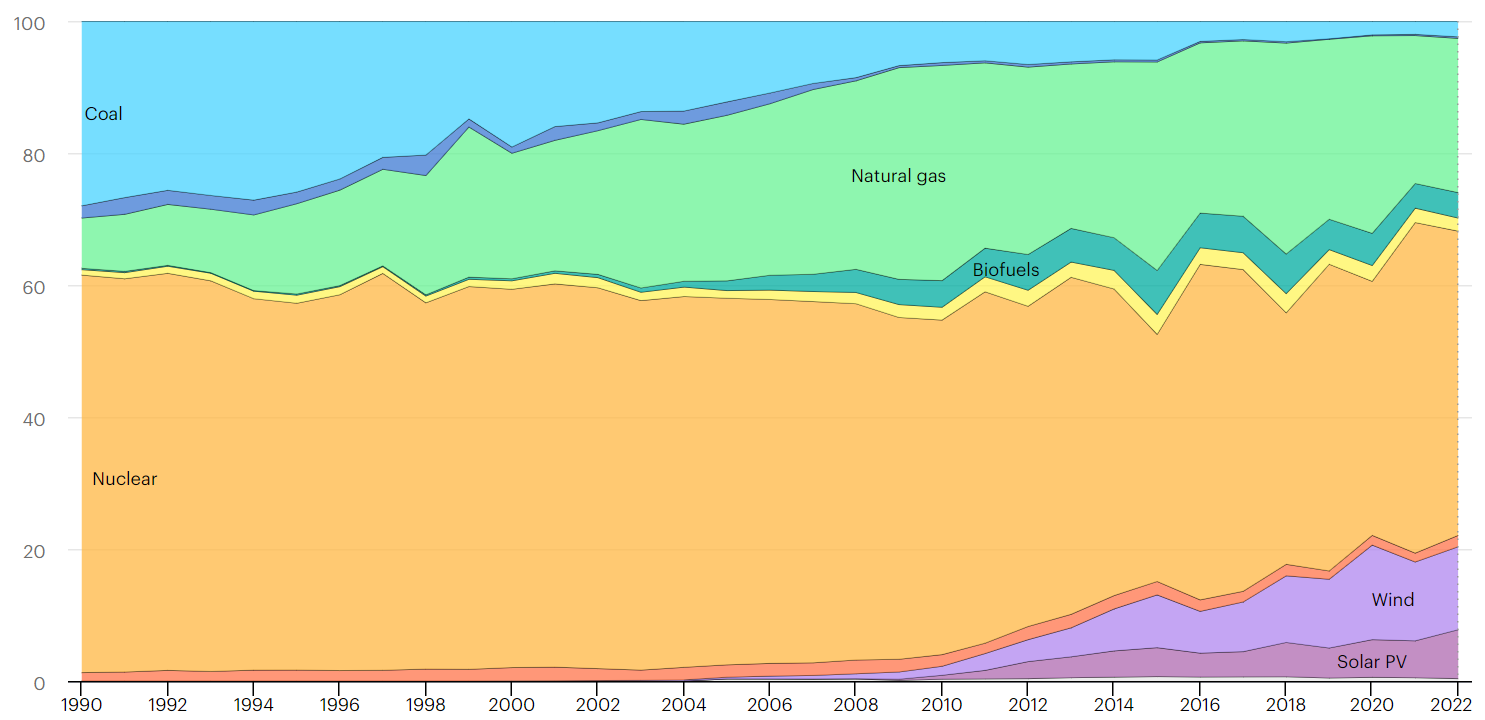 aardolie
aardgas
biobrandstof
afval
kernenergie
water
wind
zon
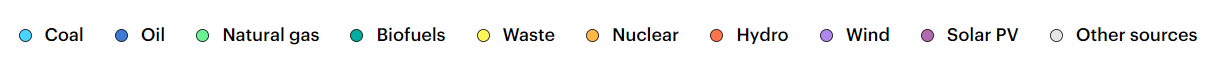 [Speaker Notes: https://www.iea.org/countries/belgiumDeze grafiek toont de elektriciteitsproductie in België (de vorige grafiek ging over de wereld)Op de y-as zetten we de percentages (want dat was de vraag: hoeveel %)Wat opvalt:
Steenkool mindert. Jaren 60 – 70 waren populaire jaren voor steenkool in België (steenkoolmijnen in Limburg)
Kernenergie is altijd een groot deel
Antwoord op de vraag: water-wind-zon, dat pakketje is nog geen 25% van de totale productie in België]
8. Wat verbruikt het meest in een huis?
De keuken
De verlichting
De verwarming
[Speaker Notes: Antwoord : C

Bron: https://www.consoglobe.com/energie-quest-ce-qui-consomme-le-plus-dans-la-maison-cg]
Verbruik huishoudens in België, 2020
[Speaker Notes: Bron: https://economie.fgov.be/nl/publicaties/analyse-van-het-0]
9. Het liedje Gangnam Style heeft ongeveer  5 miljard views op YouTube. Hoeveel elektriciteitscentrales zijn er nodig om de servers van stroom te voorzien?
½ elektriciteitscentrale dans “Ride de pony” Gangnam style
1 elektriciteitscentrale  dans de “Tidy” van Fortnite 
2 elektriciteitscentrales dans de “Floss” van Fortnite
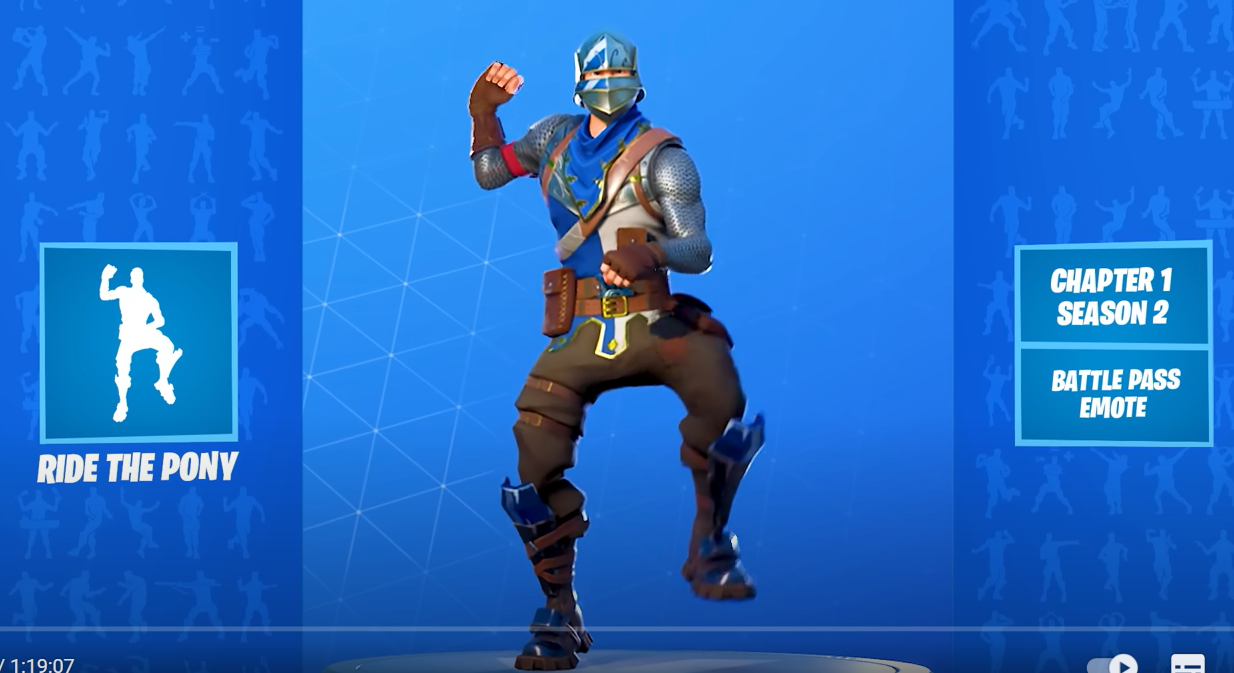 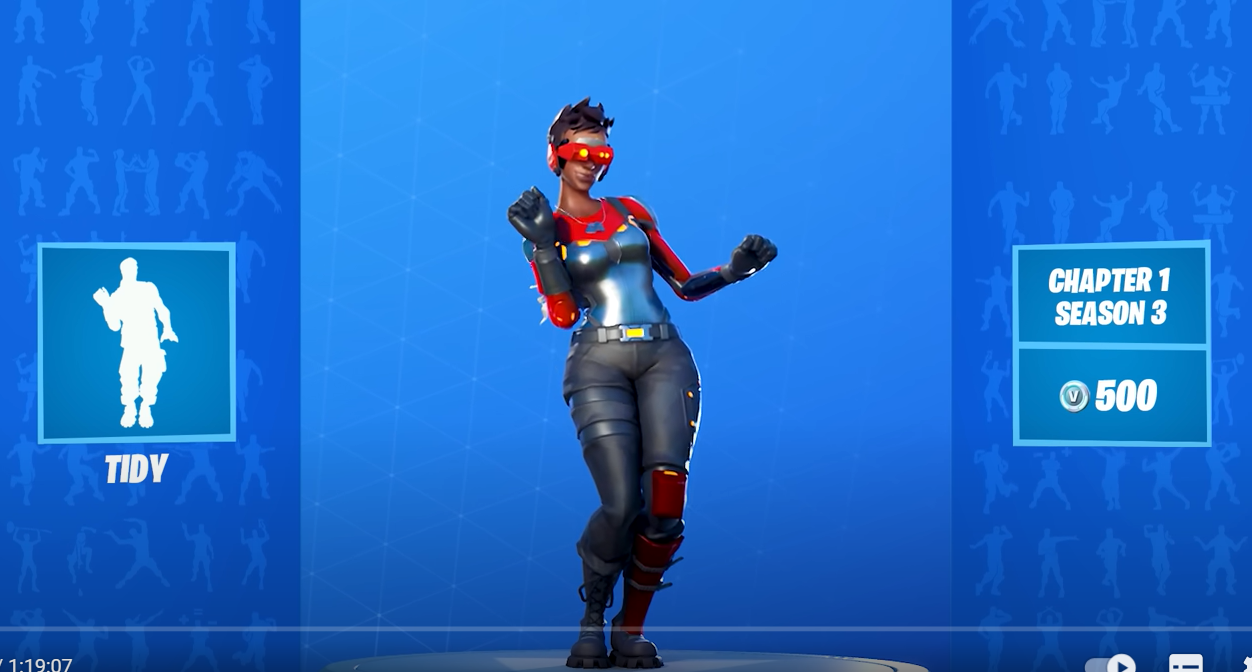 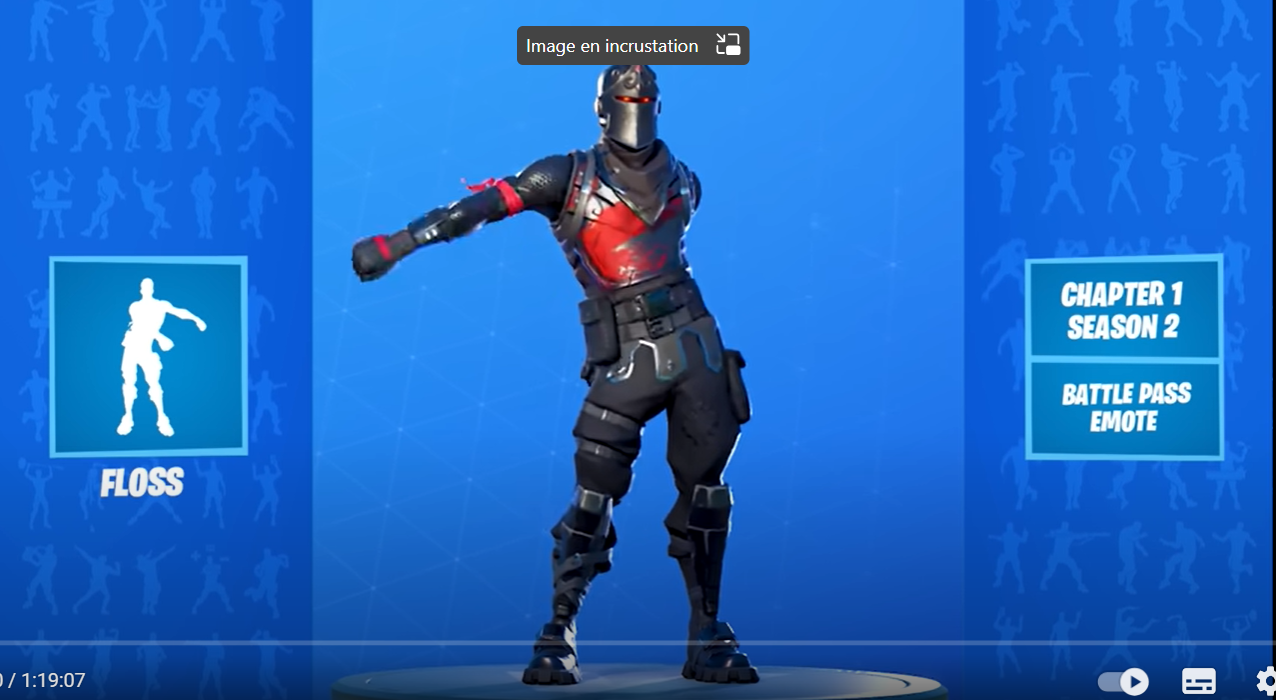 [Speaker Notes: Antwoord: B

Werkvorm: meervoudige intelligentie: muzikaal
Bron: The Energy Used to Stream Gangnam Style - YellowDog
3,1 Giga Watt/Heure

Met deze vraag willen we de bewustwording rond streaming verhogen. 
Hebben jullie er al eens bij stil gestaan dat streamen ook energie verbruikt? Behalve het toestel zelf, is er dus ook ergens een server (en de deze servers moeten constant gekoeld worden) die al die streams mogelijk maakt.]
10. Wat is het energielabel? Wat duidt het aan?
Het energieverbruik van huishoudapparaten
De kwaliteit van huishoudapparaten
Het geluidsniveau dat huishoudapparaten maken
[Speaker Notes: Antwoord: A]
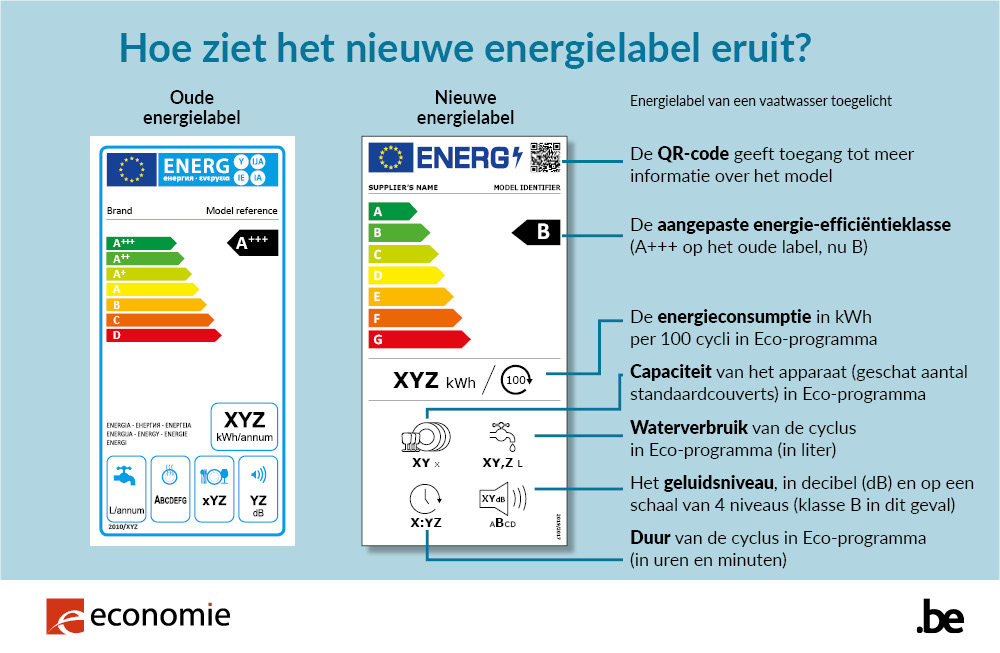 [Speaker Notes: Bron: https://news.economie.fgov.be/196580-het-energielabel-in-een-nieuw-jasjesinds maart 2021 nieuw label]
11. Een televisie die in stand-by staat gedurende 22 uur verbruikt evenveel energie als:
Een televisie in stand-by verbruikt niets.
Een aflevering van een serie van 40min.
Een film van twee uur.
[Speaker Notes: Antwoord: C
Bron: data: https://www.milieucentraal.nl/energie-besparen/apparaten-in-huis/televisie/

maw: de stelling klopt, voor een gemiddeld sluipverbruik en voor een vrij zuinige grote tv (B-label, 65 inch) of een verspillende kleine tv (D/E-label, 43 inch of F/G label, 32 inch)]
[Speaker Notes: Antwoord: C
Bron: data: https://www.milieucentraal.nl/energie-besparen/apparaten-in-huis/televisie/

maw: de stelling klopt, voor een gemiddeld sluiverbruik en voor een vrij zuinige grote tv (B-label, 65 inch) of een verspillende kleine tv (D/E-label, 43 inch of F/G label, 32 inch)]
12. Opdracht: mobiliteitspiramide
Plaats de kaartjes in de piramide volgens het STOP-principe.
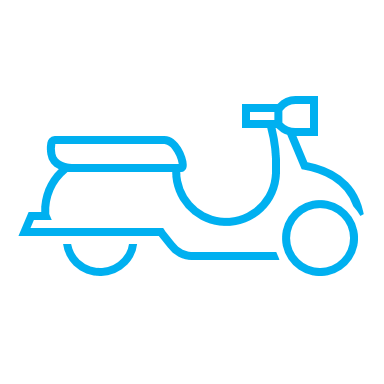 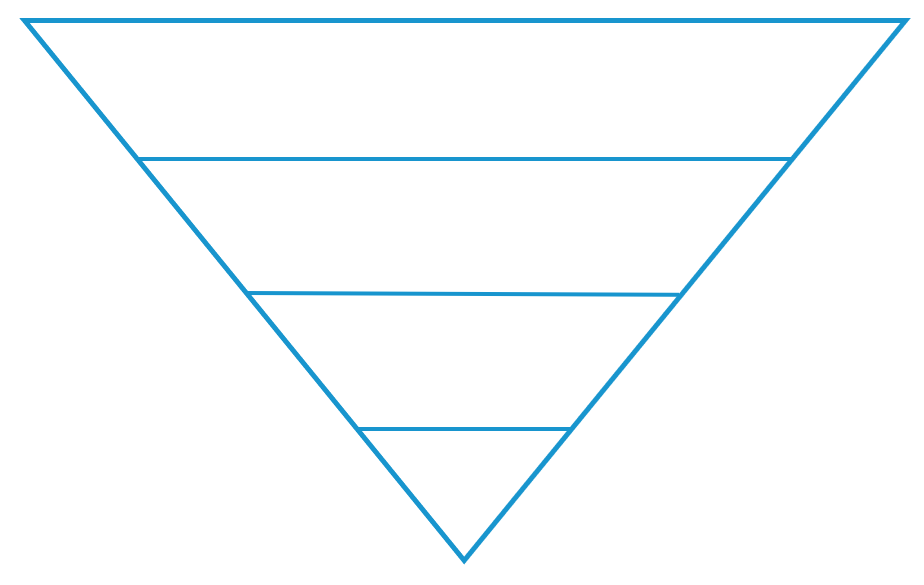 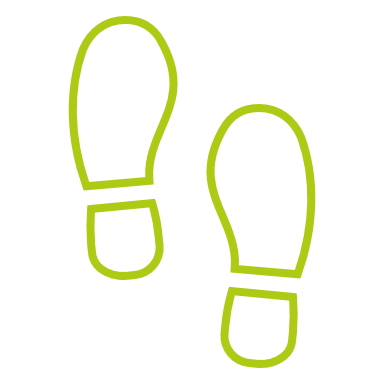 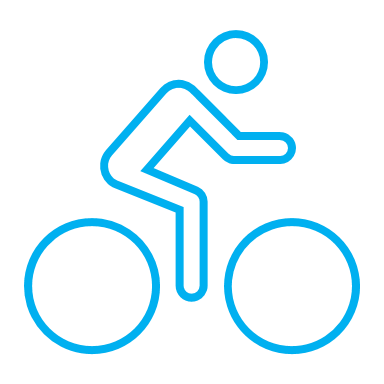 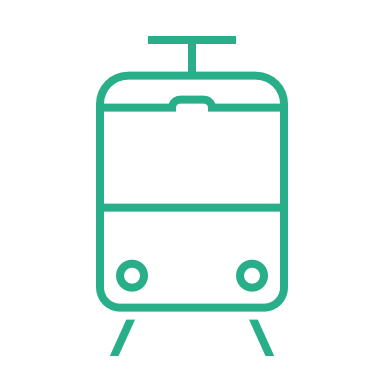 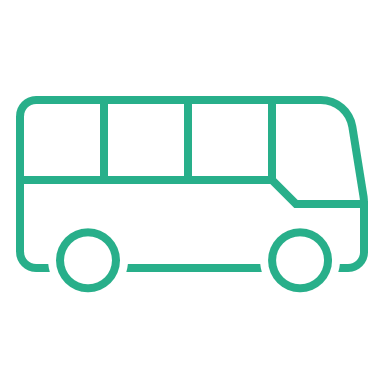 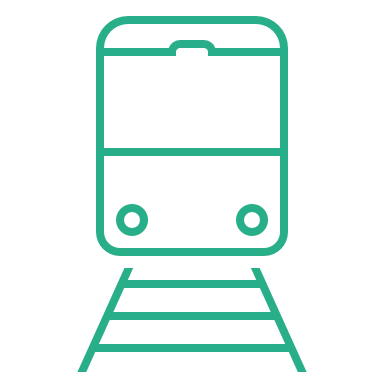 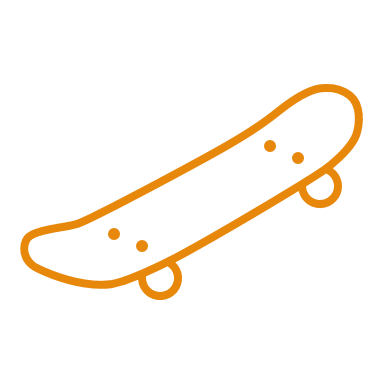 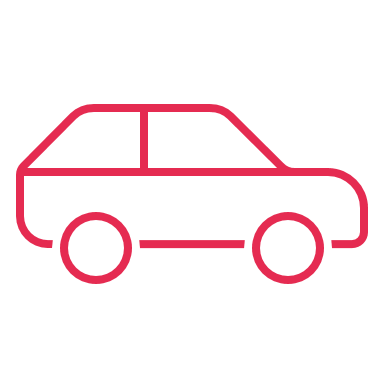 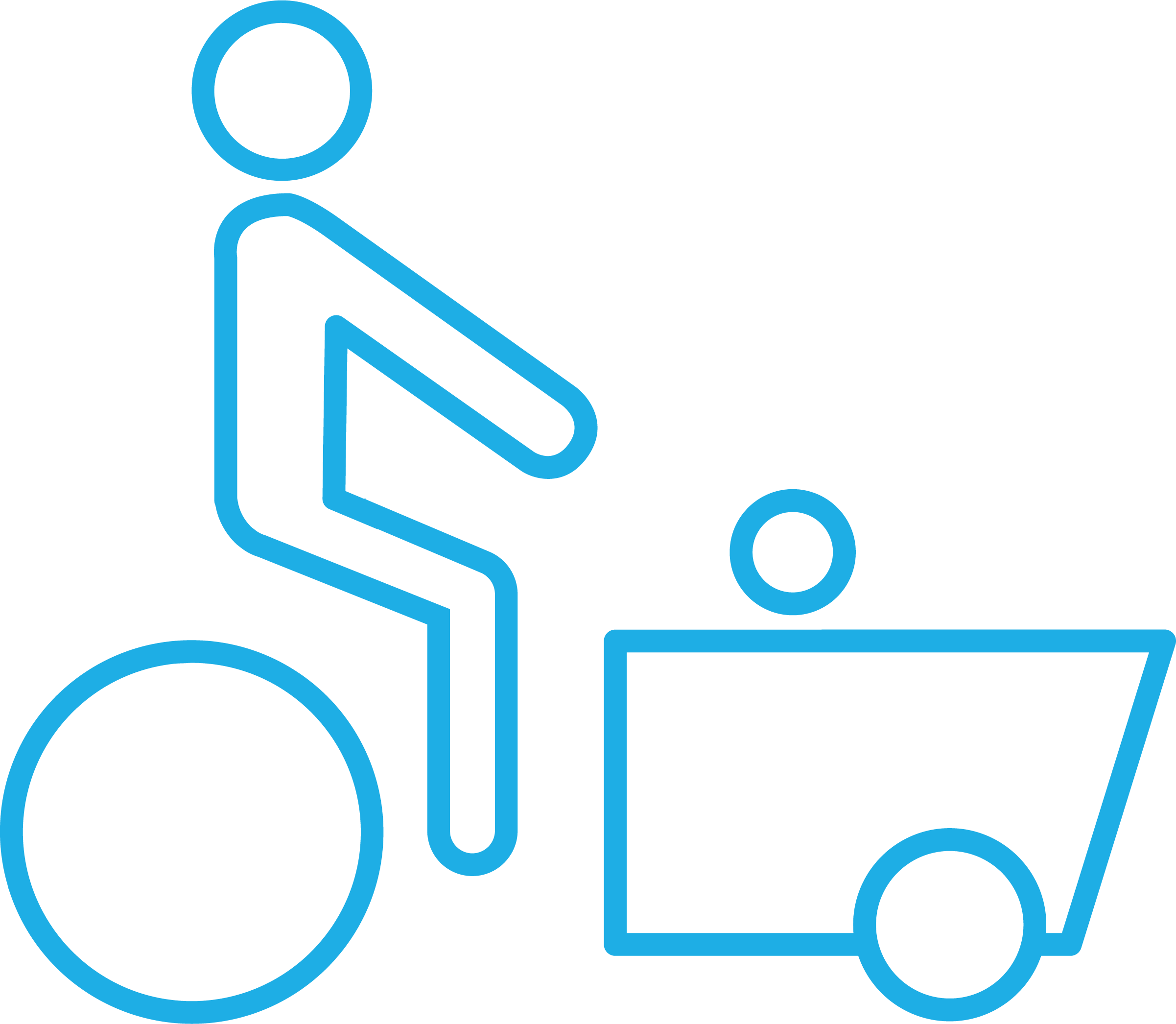 [Speaker Notes: Werkvorm: meervoudige intelligentie - mime
Deel de kaartjes uit aan een aantal leerlingen
Een leerling gaat voor de groep één vervoermiddel uitbeelden
Werd het “voertuig” geraden? Dan krijgt de groep het kaartje en plaats dit in de piramide.]
12. Opdracht: mobiliteitspiramide	oplossing
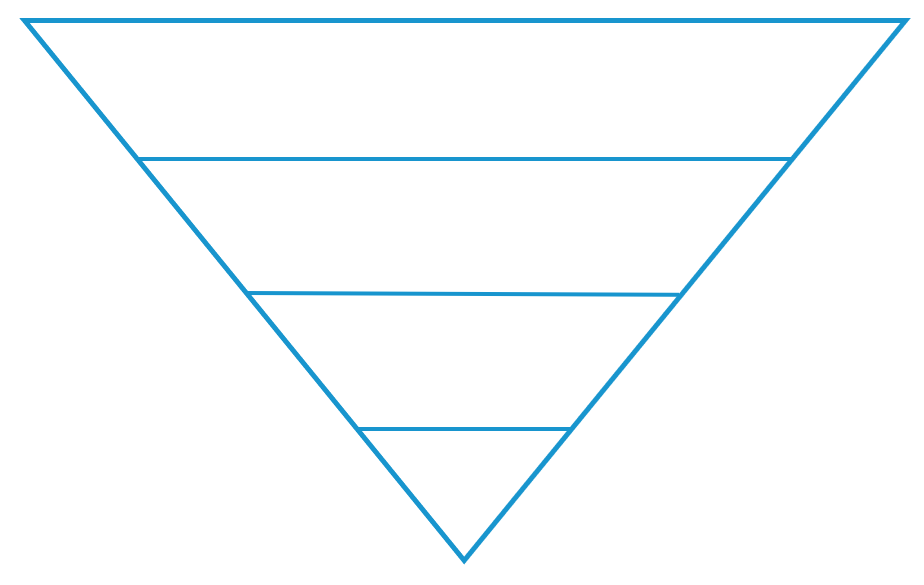 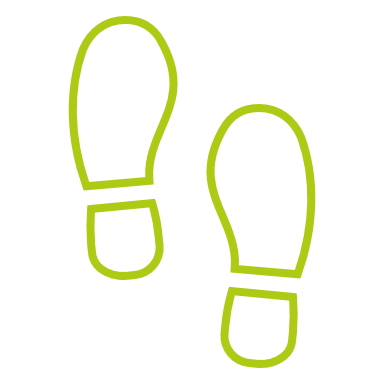 S - stappen
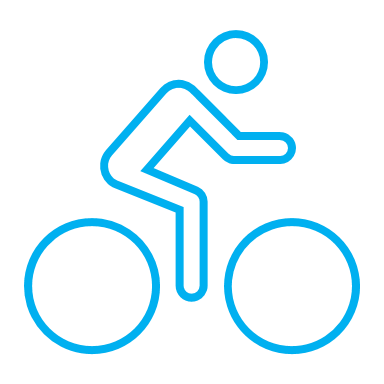 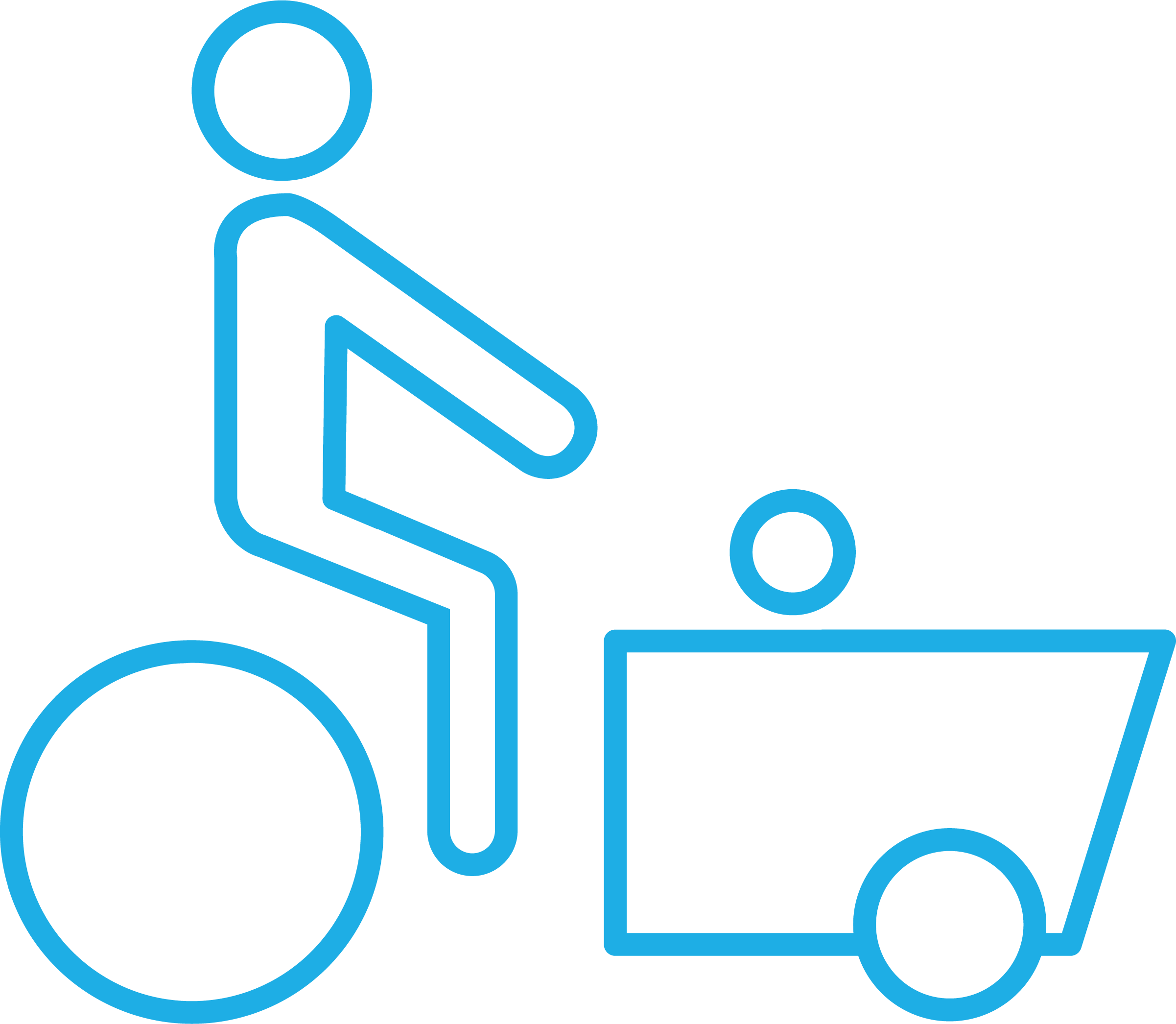 T - trappen
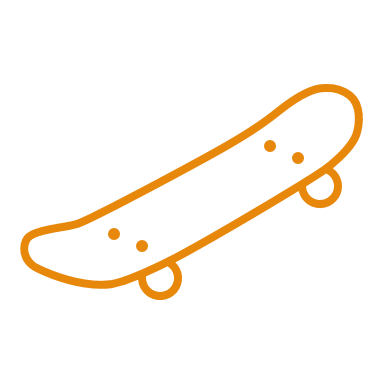 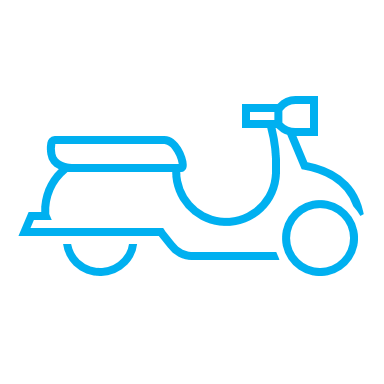 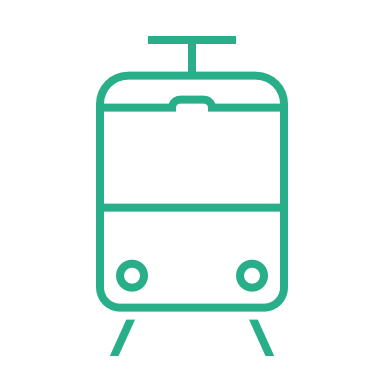 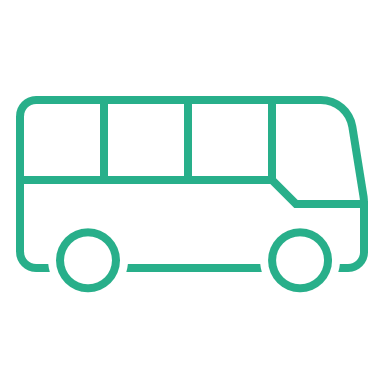 O- openbaar vervoer
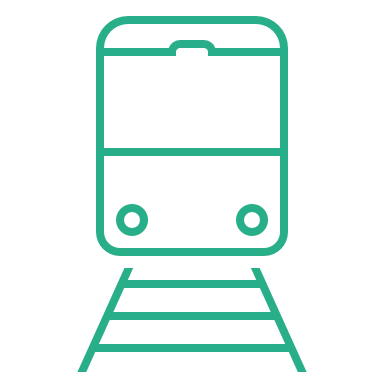 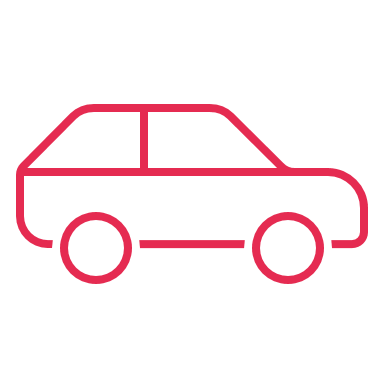 P - personenwagen
[Speaker Notes: Bron: https://www.duurzame-mobiliteit.be/nieuws/stop-principe-stappers-trappers-openbaar-vervoer-en-prive-gemotoriseerd-vervoer
Uitleg: Het STOP-principe:
S van Stappen: als ik van punt A naar punt B ga al stappend. Ik ben de lucht niet aan het vervuilen en ik heb geen extra materiaal nodig om deze verplaatsing te doen. 
T van Trappen: Ik verplaats met met de fiets, skateboard of step (allemaal NIET elektrische). Op deze manier stoot ik geen extra CO2 uit, maar ik wel een item nodig dat in een fabriek geproduceerd werd. Over elektrische fietsen en steps: Het is afhankelijk van welke elektriciteit het is. Werd de elektriciteit in een gas-centrale opgewekt, dan is er wél CO2 uitstoot. 
O van Openbaar vervoer. Bus, trein, tram. Dit vervoermiddel vervuilt de lucht, maar we zitten met tientallen of honderden tegelijk, we kunnen de impact van onze verplaatsing dus verdelen over de inzittende.
P van Personenauto / persoonlijk vervoer: Individuele verplaatsingen met eigen wagen.]
13. Wat denken jullie over het energieverbruik bij jullie op school?
Ik heb geen mening.
Ik vind dat de school te veel verbruikt.
Ik vind dat de school normaal verbruikt.
Ik vind dat… (open standpunt).
[Speaker Notes: De leerlingen verwoorden hun mening of gevoel.

In de volgende activiteit gaan ze op onderzoek, dan zal blijken of de school veel, weinig of normaal verbruikt.]
14. Wat is het broeikaseffect en hoe beïnvloedt het de planeet?
Het creëert een gat in de ozonlaag en laat UV stralen door.
Het houdt de warmte van de zon vast, zoals bij een groenteserre.
Het zorgt voor het rondraaien van de aarde rond de zon.
[Speaker Notes: Antwoord: B

Uitleg: 
Climate Challenge: Het versterkt broeikaseffect - YouTube
Climate Challenge: l'effet de serre additionnel - YouTube

Goed benadrukken dat er een natuurlijk broeikaseffect is maar dat de menselijke activiteit dit effect versterkt.]
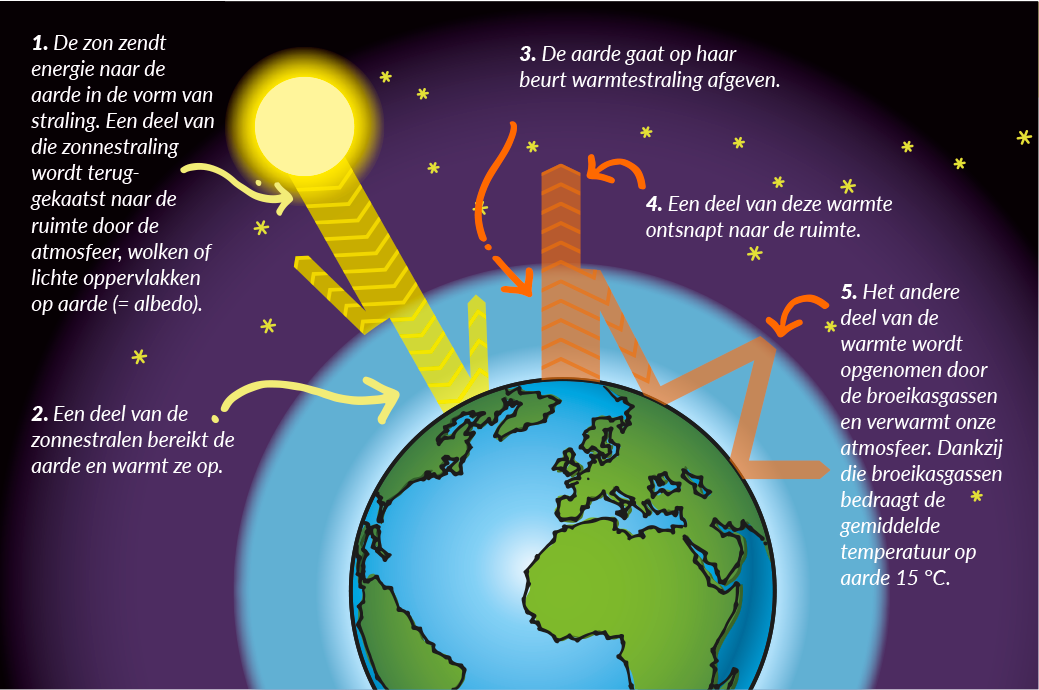 [Speaker Notes: Antwoord: B

Uitleg: 
Climate Challenge: Het versterkt broeikaseffect - YouTube
Climate Challenge: l'effet de serre additionnel - YouTube

Goed benadrukken dat er een natuurlijk broeikaseffect is maar dat de menselijke activiteit dit effect versterkt.]
15. Opdracht: energieverbruik door de eeuwen heen
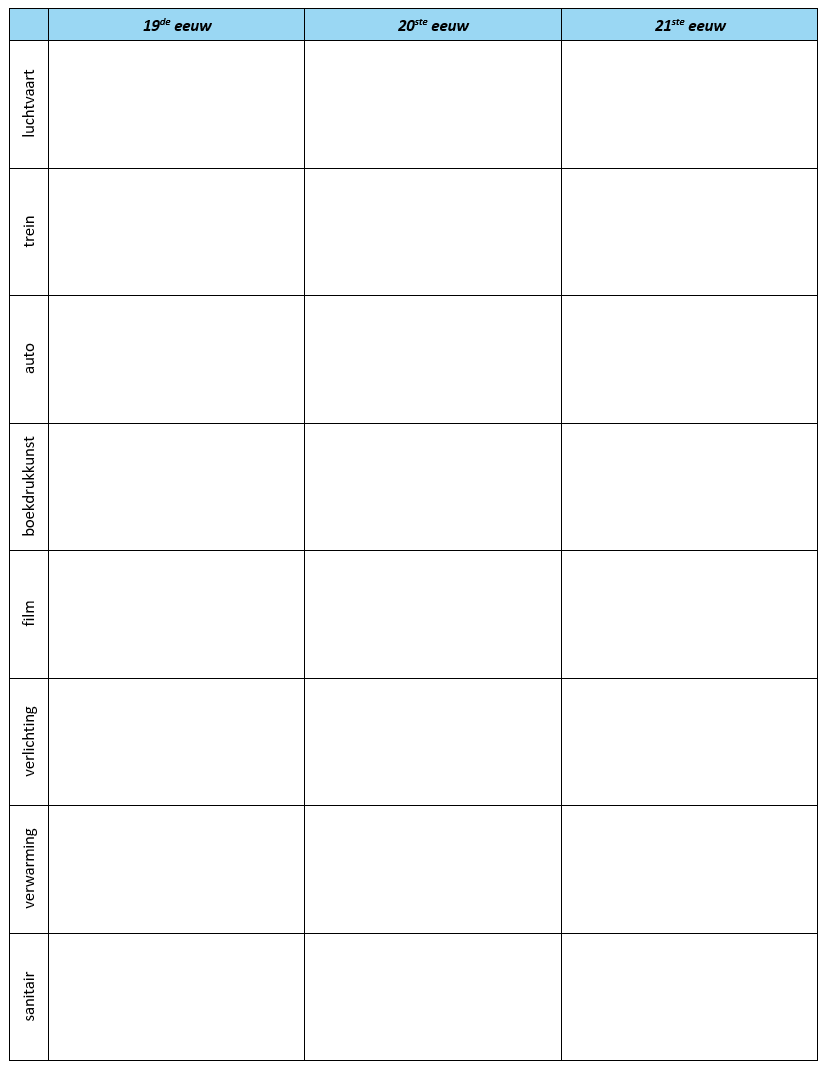 [Speaker Notes: Punt(en) voor het team dat als eerste klaar is én alles juist heeft. 

Sta ook even stil bij deze evolutie en effect ervan op het energieverbruik. 
In welk thema is er een vooruitgang op het gebied van comfort? Alle
In welk thema is er vooruitgang op het gebied van energieverbruik / impact op de planeet?]
15. Opdracht: energieverbruik door de eeuwen heen (oplossing)
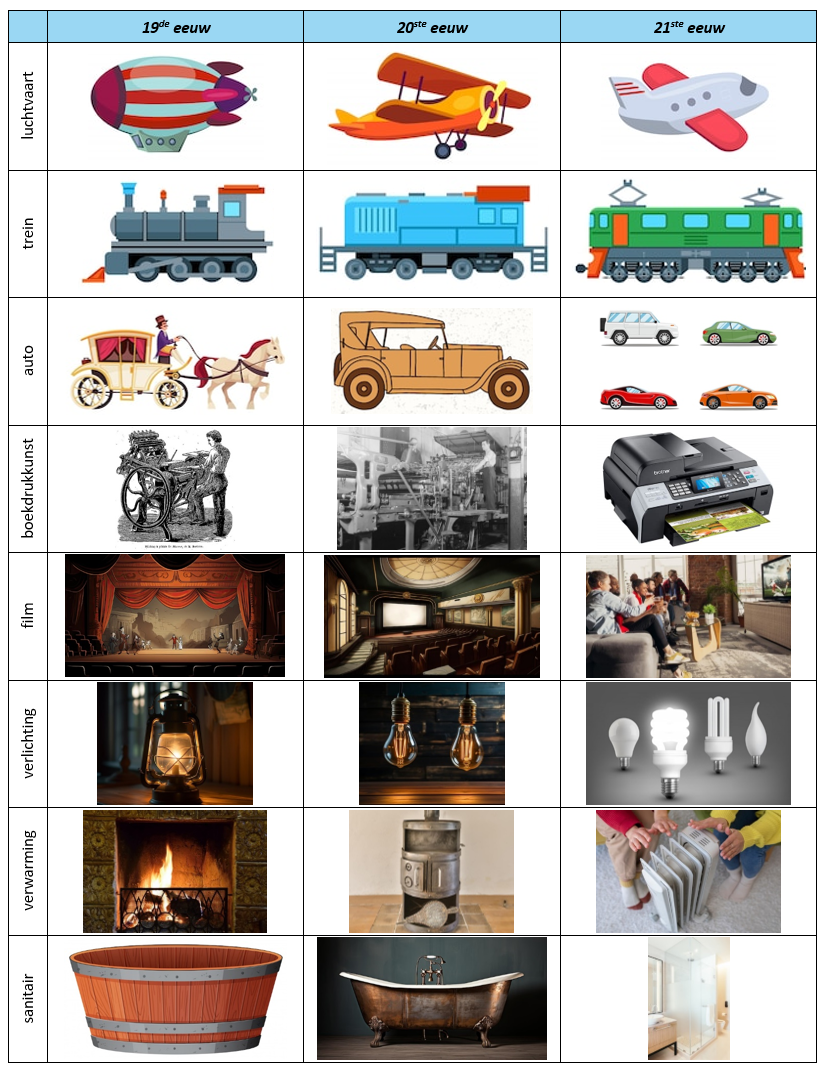 [Speaker Notes: Sta ook even stil bij deze evolutie en effect ervan op het energieverbruik. 
In welk thema is er een vooruitgang op het gebied van comfort? Alle
In welk thema is er vooruitgang op het gebied van energieverbruik / impact op de planeet?]
16. Hoeveel aardbollen zouden we nodig hebben als iedereen zou leven zoals in België?
Een planeet Aarde zou genoeg zijn.
We zouden 2 keer planeet Aarde nodig hebben.
We zouden 4 keer planeet Aarde nodig hebben.
[Speaker Notes: Antwoord: C]
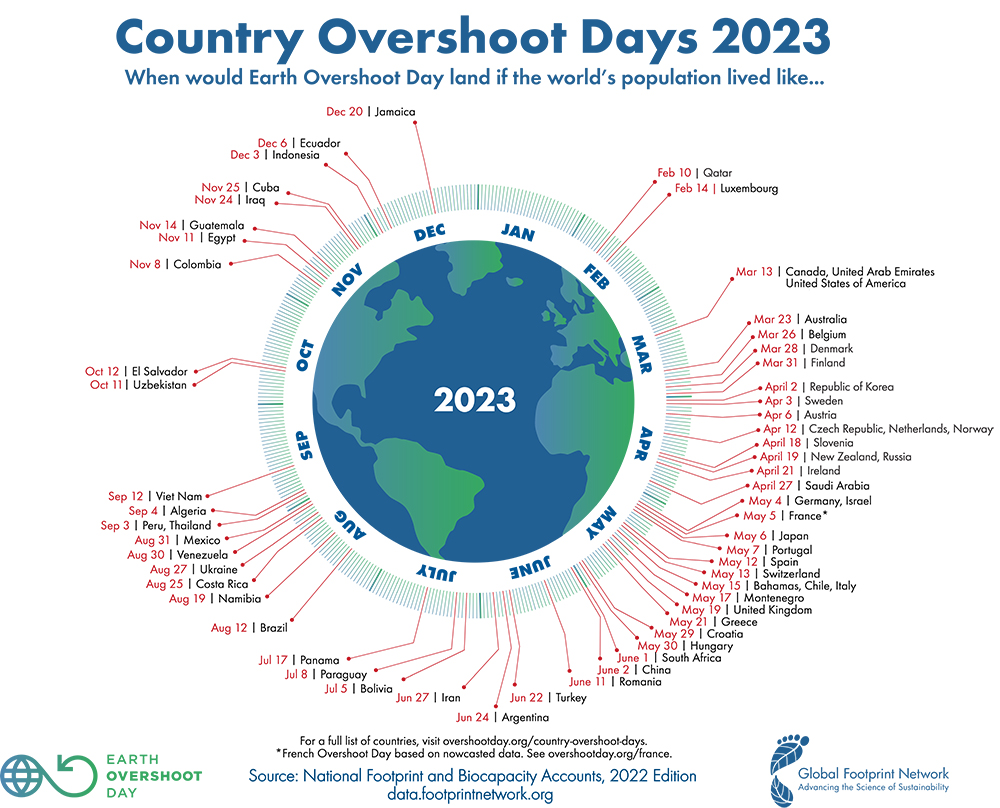 [Speaker Notes: Bron: https://overshoot.footprintnetwork.org/newsroom/country-overshoot-days/]
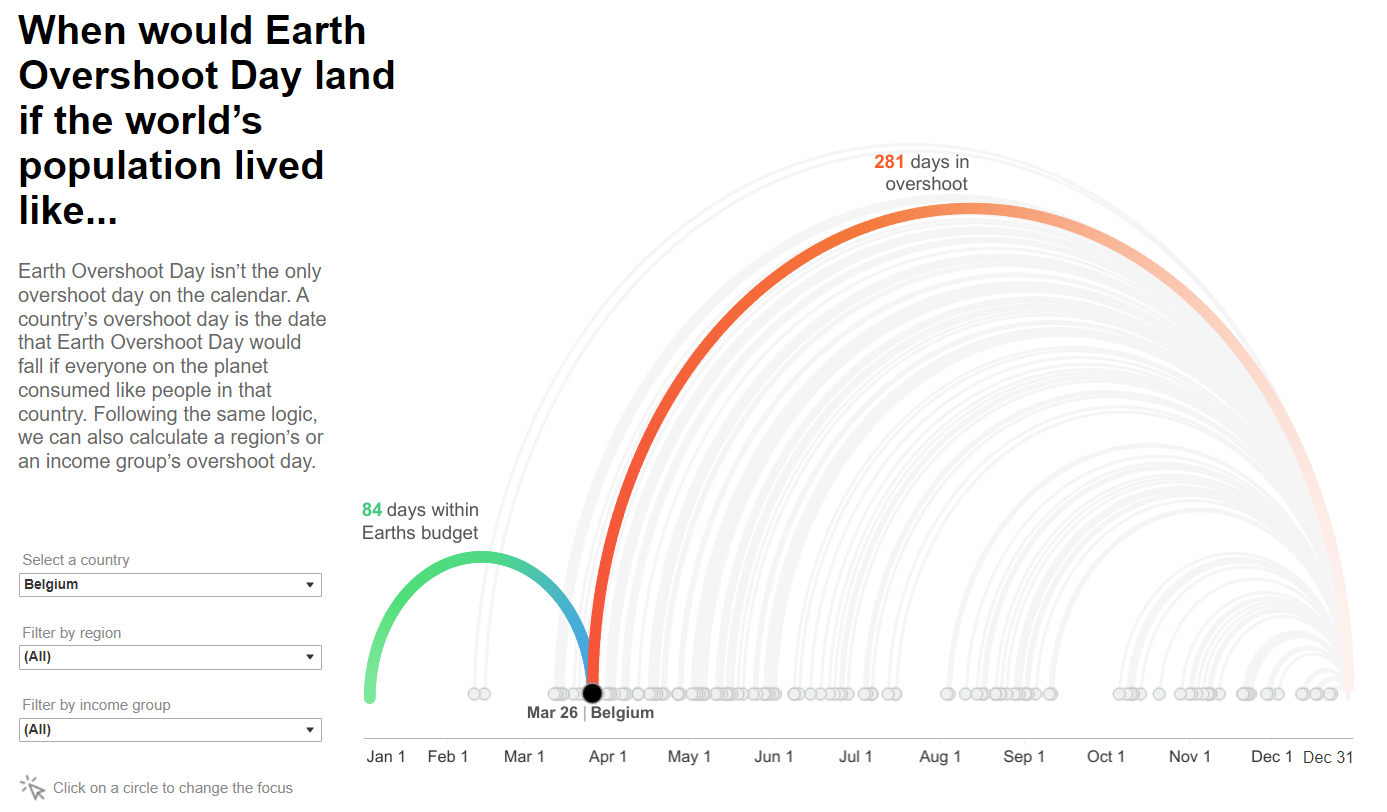 [Speaker Notes: Bron: https://overshoot.footprintnetwork.org/newsroom/country-overshoot-days/]
17.  druk je emotie uit in deze fase van de quiz
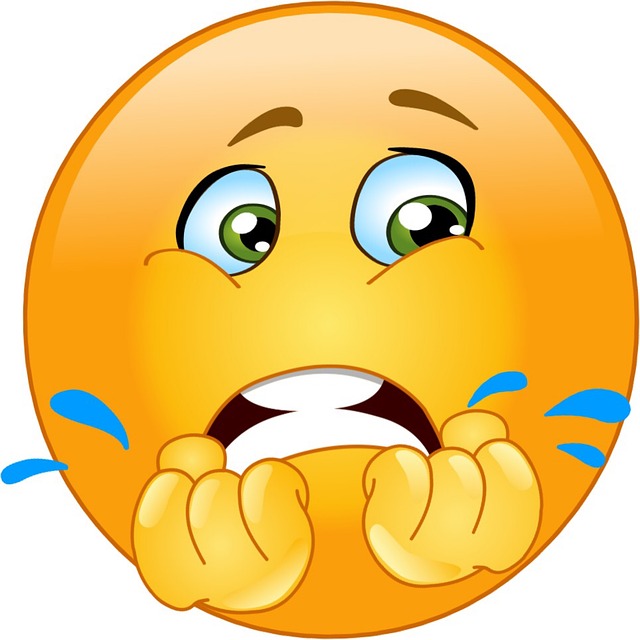 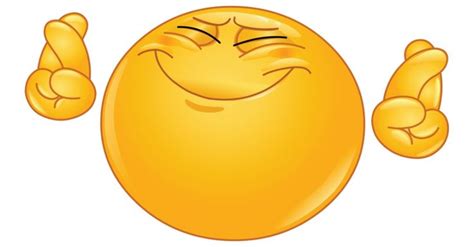 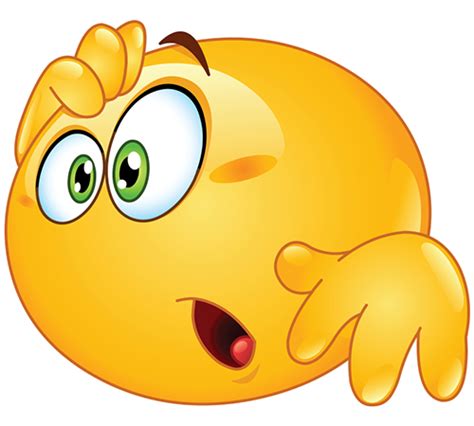 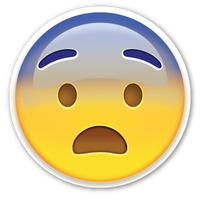 [Speaker Notes: Meervoudige intelligentie: emoties]
18. Opdracht: oplossingen								BONUSpunt voor een eigen idee
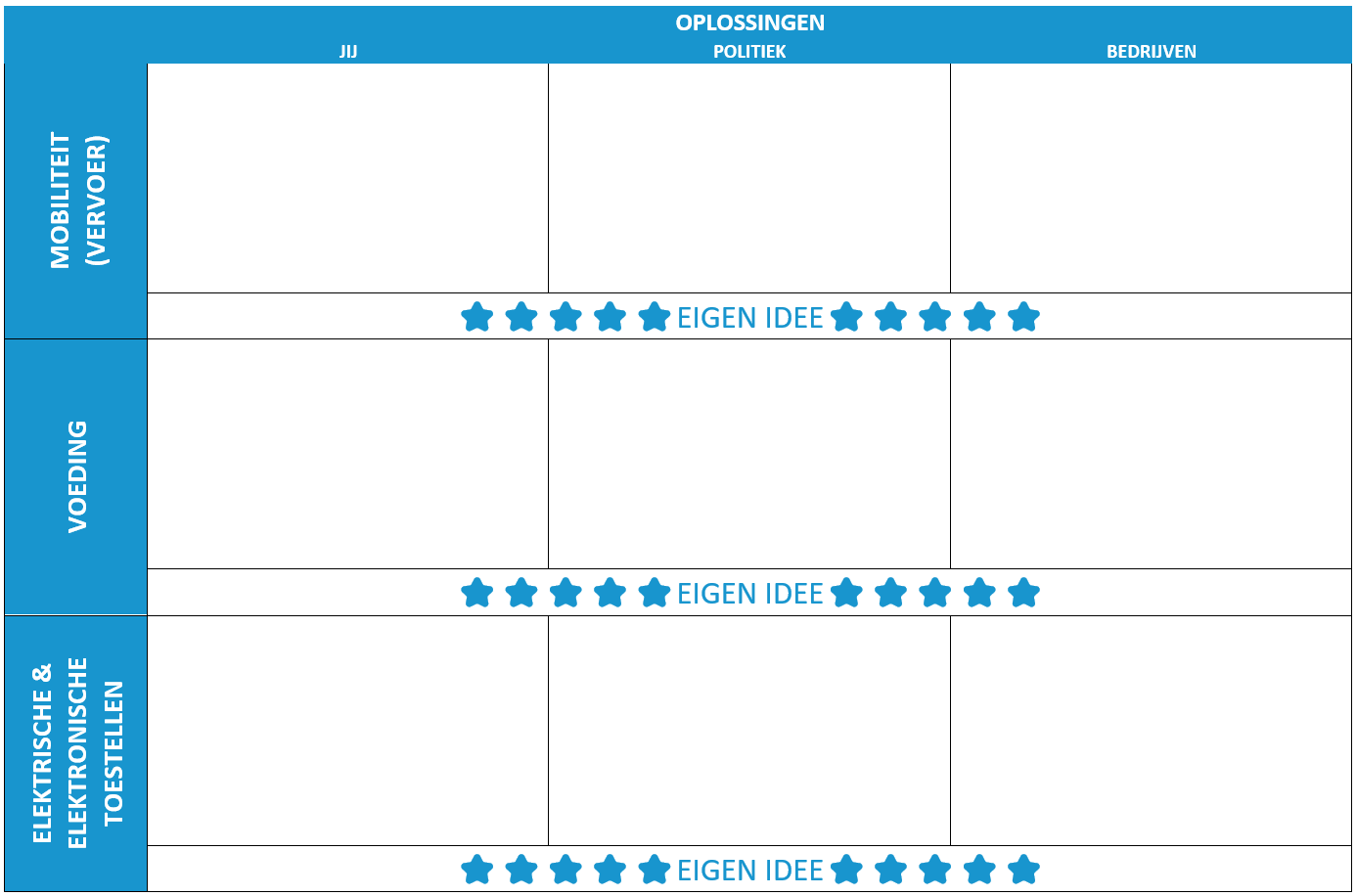 [Speaker Notes: Plaats de kaartjes op de juiste plaats in het rooster. 
Per thema bedenken de leerlingen nog een eigen idee.]
19. Het gebruik van openbaar vervoer is een concrete actie voor het milieu. Voor hetzelfde traject, hoeveel lager is de CO2-uitstoot dan bij een auto?
Daling van 30% uitstoot
Daling van 50% uitstoot
Daling van 80% uitstoot
[Speaker Notes: Antwoord: C
Bron: https://www.milieucentraal.nl/duurzaam-vervoer/co2-uitstoot-fiets-ov-en-auto/]
CO2-uitstoot per reizigerskilometer (in gram)
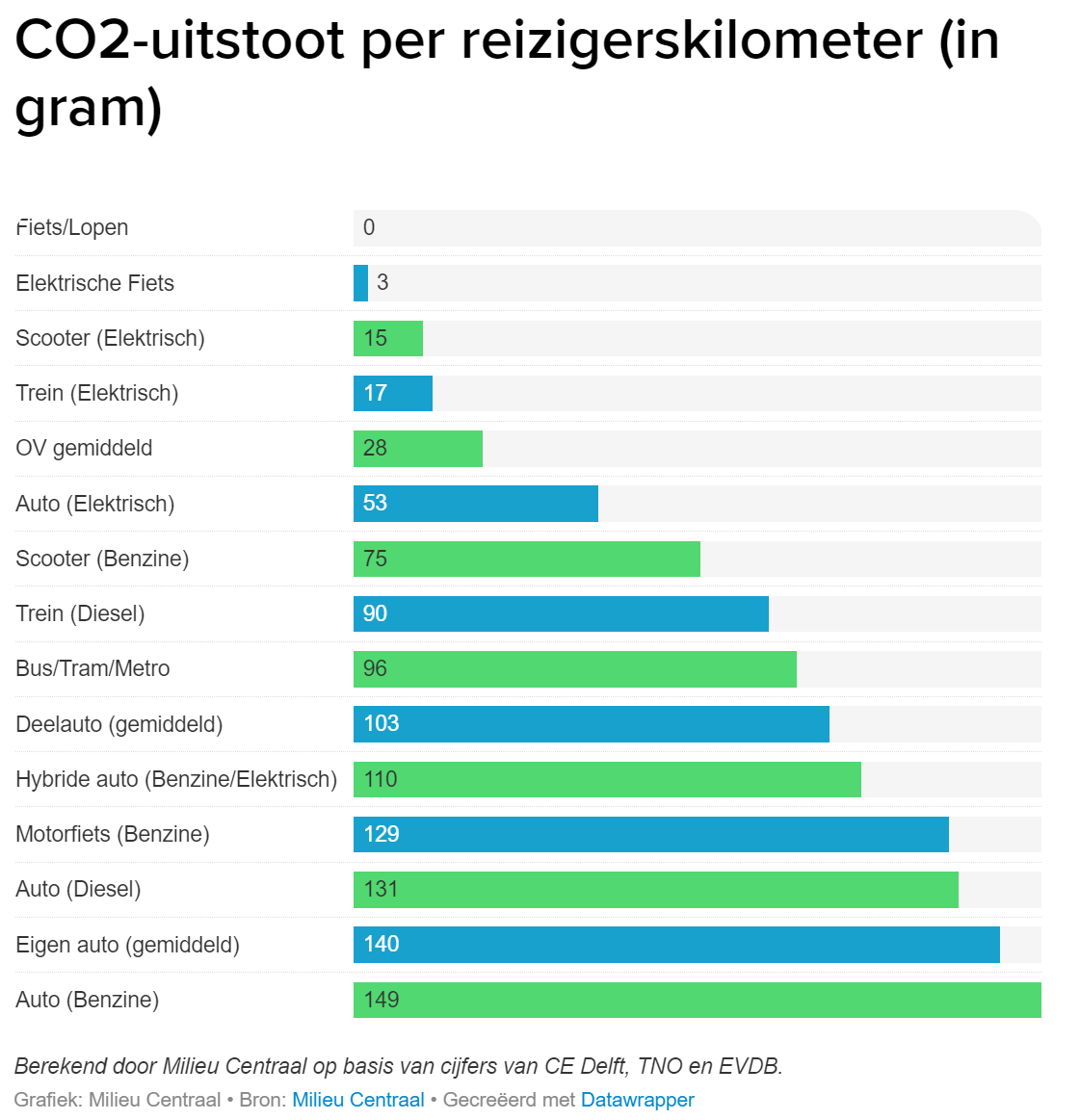 [Speaker Notes: Antwoord: C
Bron: https://www.milieucentraal.nl/duurzaam-vervoer/co2-uitstoot-fiets-ov-en-auto/

112 gram minder CO2 uitstoot per kilometer.  112 g / 140g -> Dat is 80 %]
20. Welke piraminder rangschikt acties van minst naar meest vervuilend?
A
C
B
[Speaker Notes: Antwoord: B
Bron: https://detransformisten.be/artikel/de-piraminder]
A
B
C
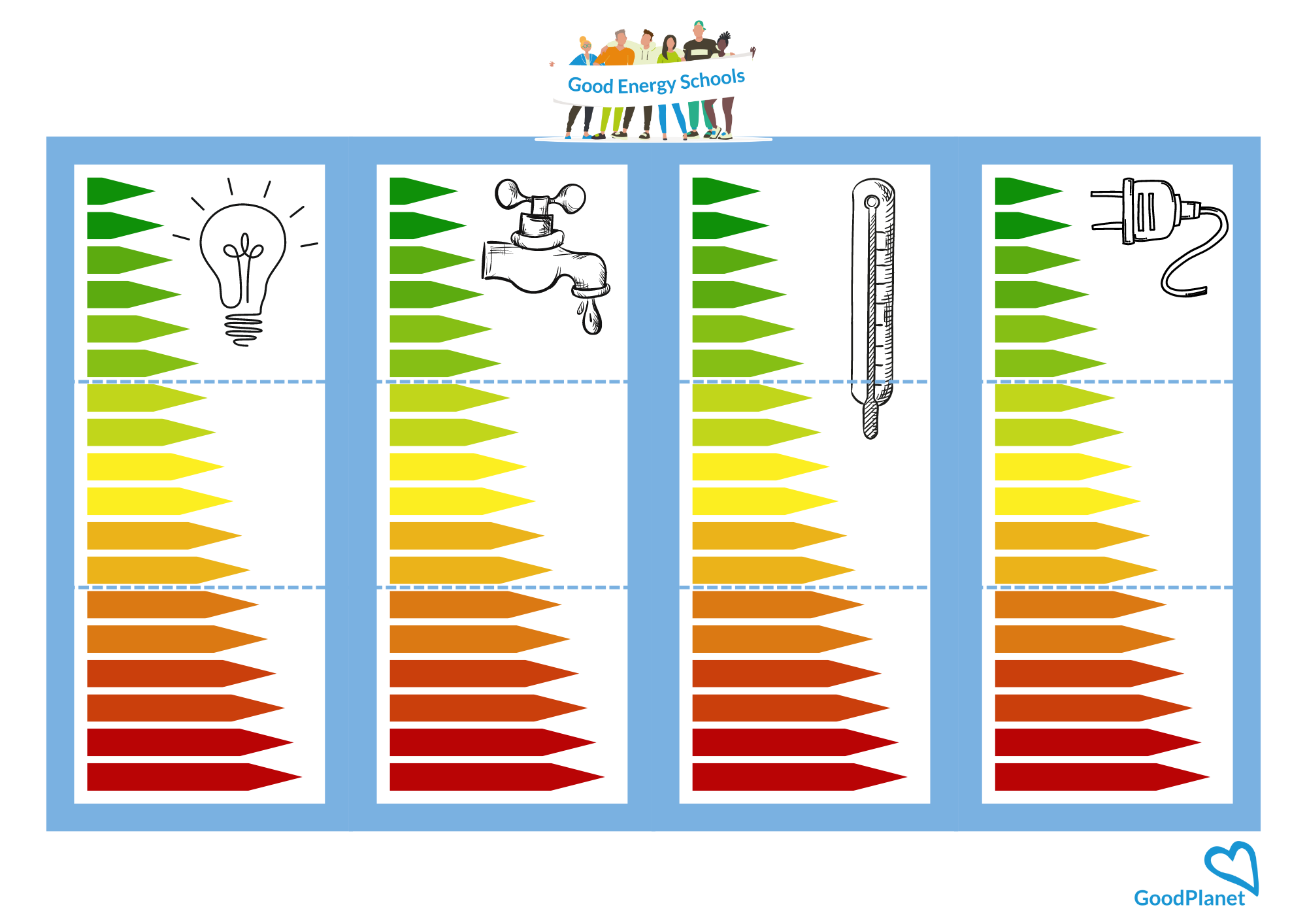 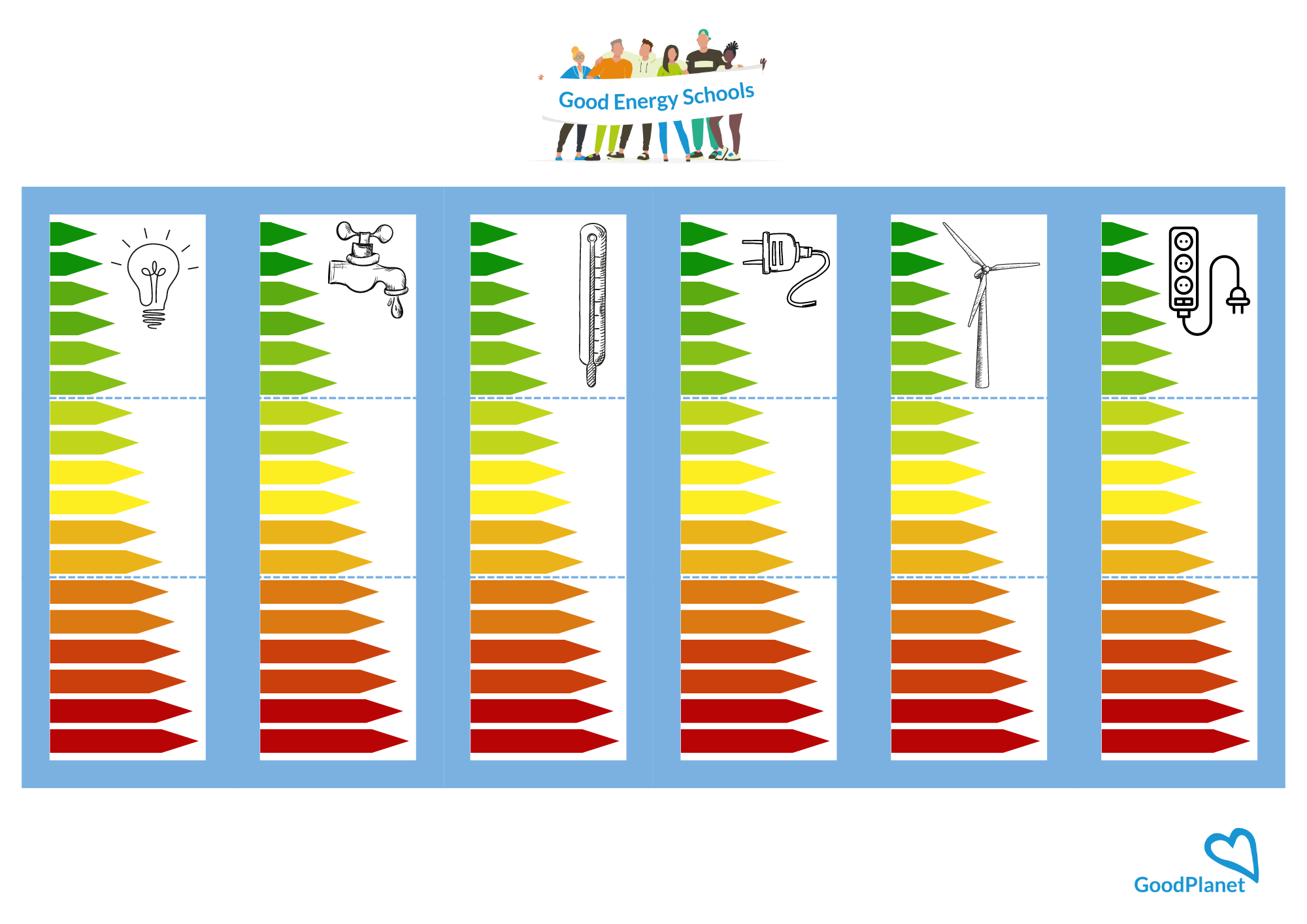 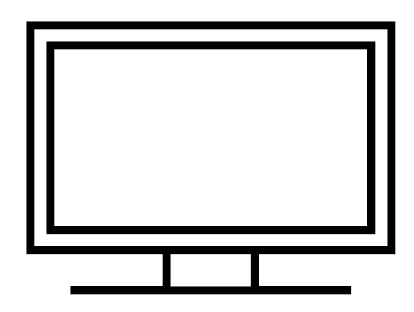 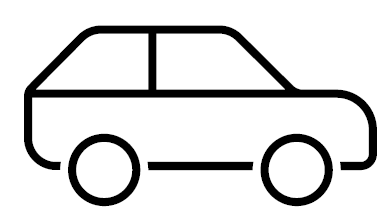 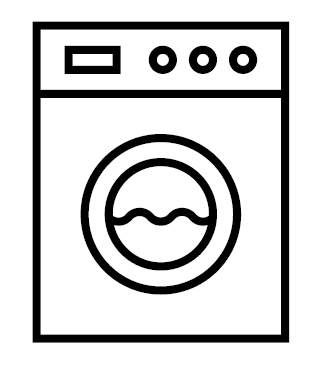 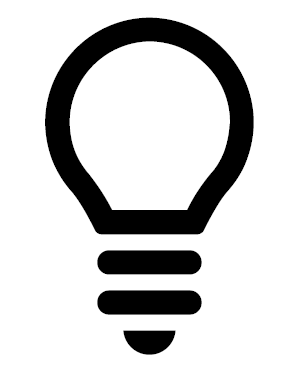 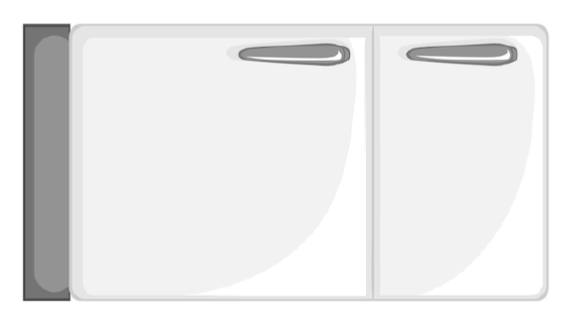 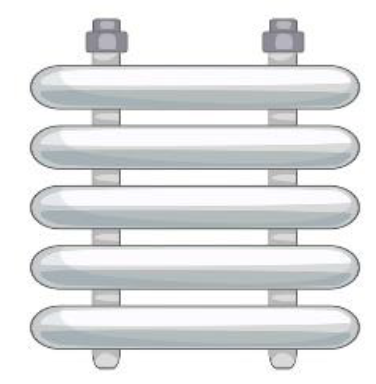 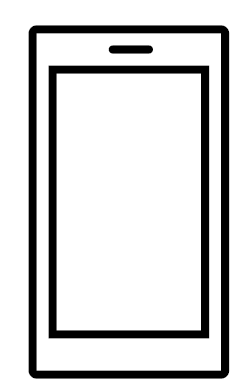 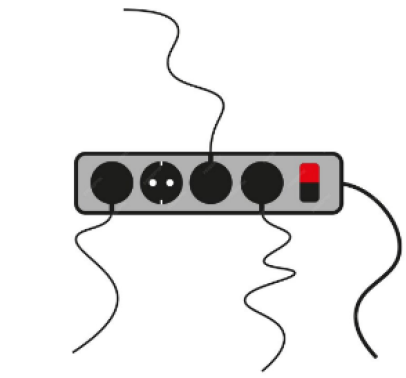 [Speaker Notes: Als de groep ver voor staat, geef je een negatief resultaat en moet de groep 1 (of 2) plaats naar beneden.
Als de groep ver achter staat, geef je een positief resultaat en mag de groep 1 (of 2) plaats naar boven.]